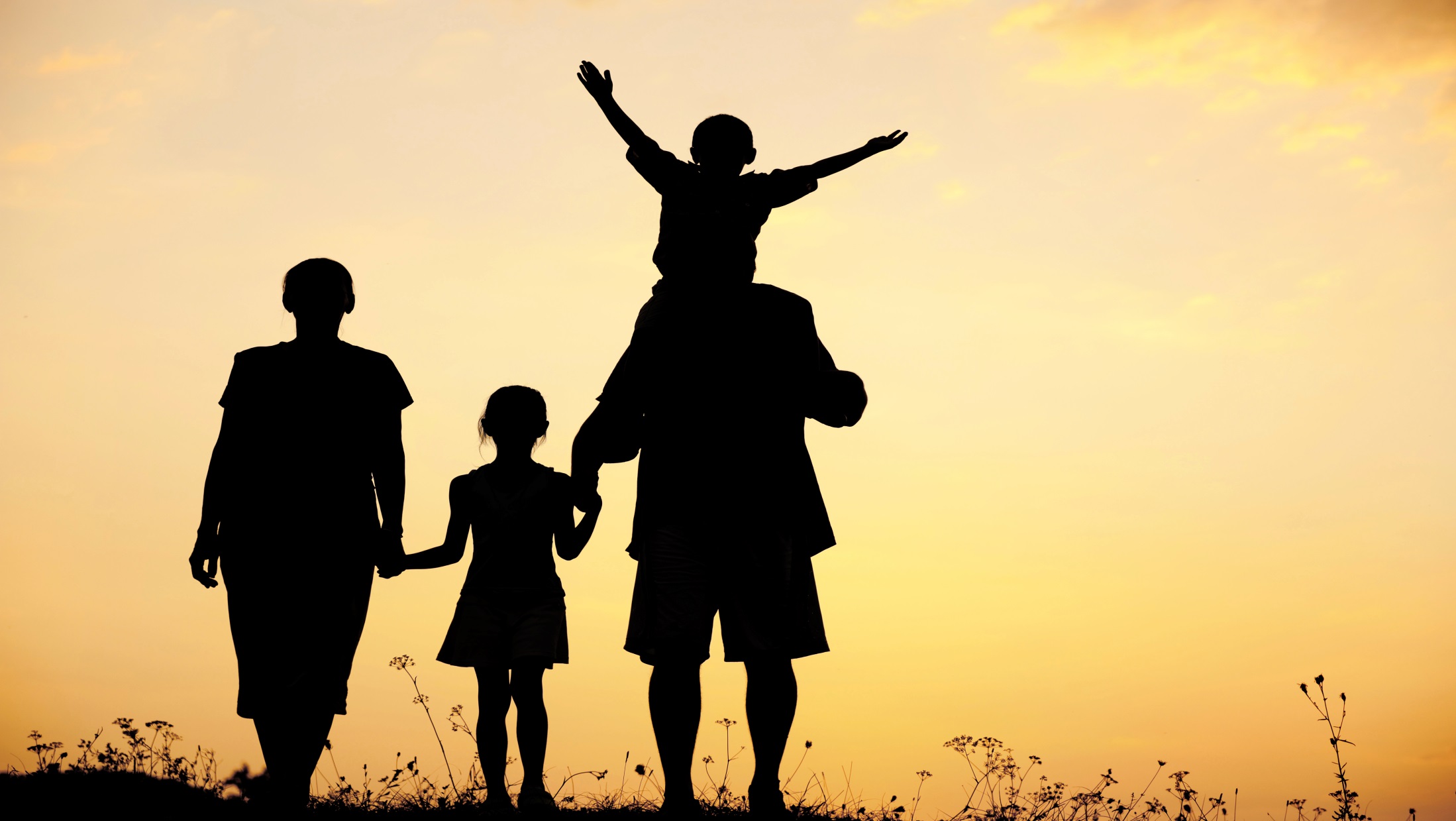 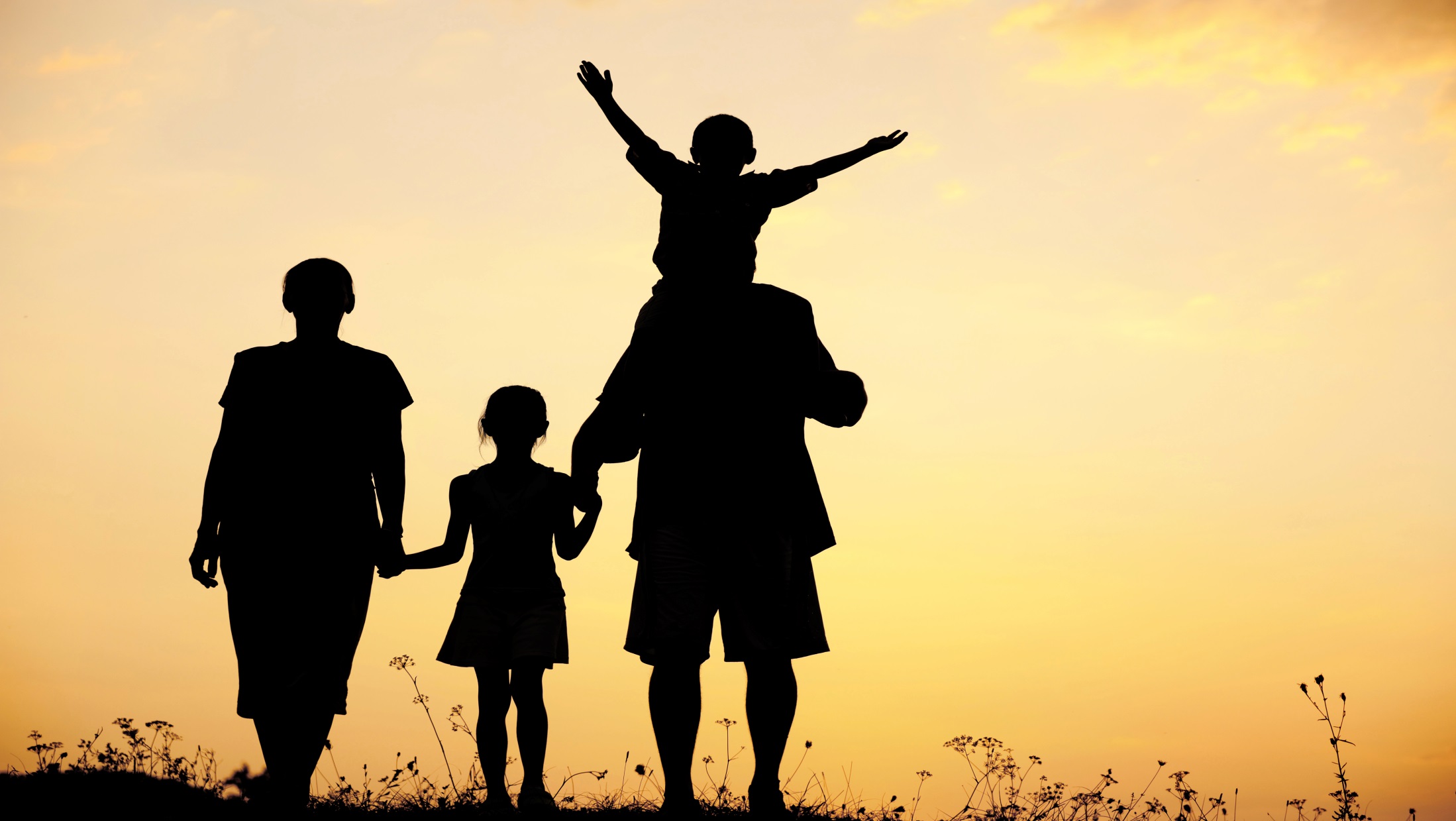 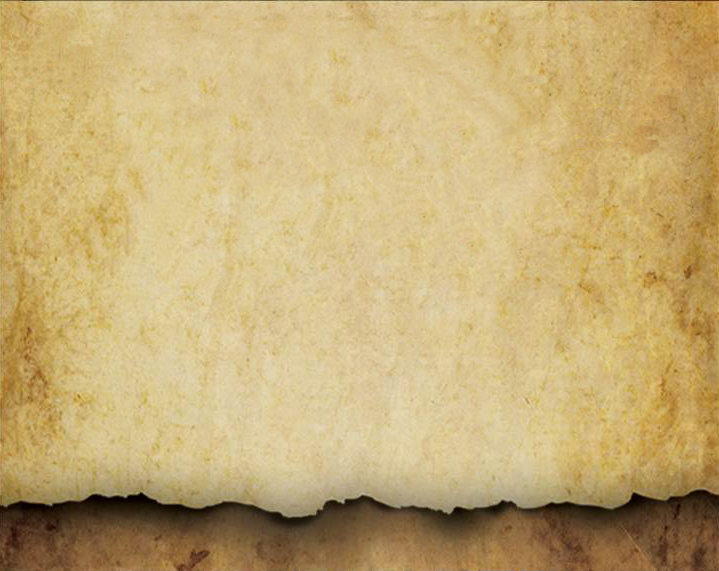 Valuing What’s Valuable
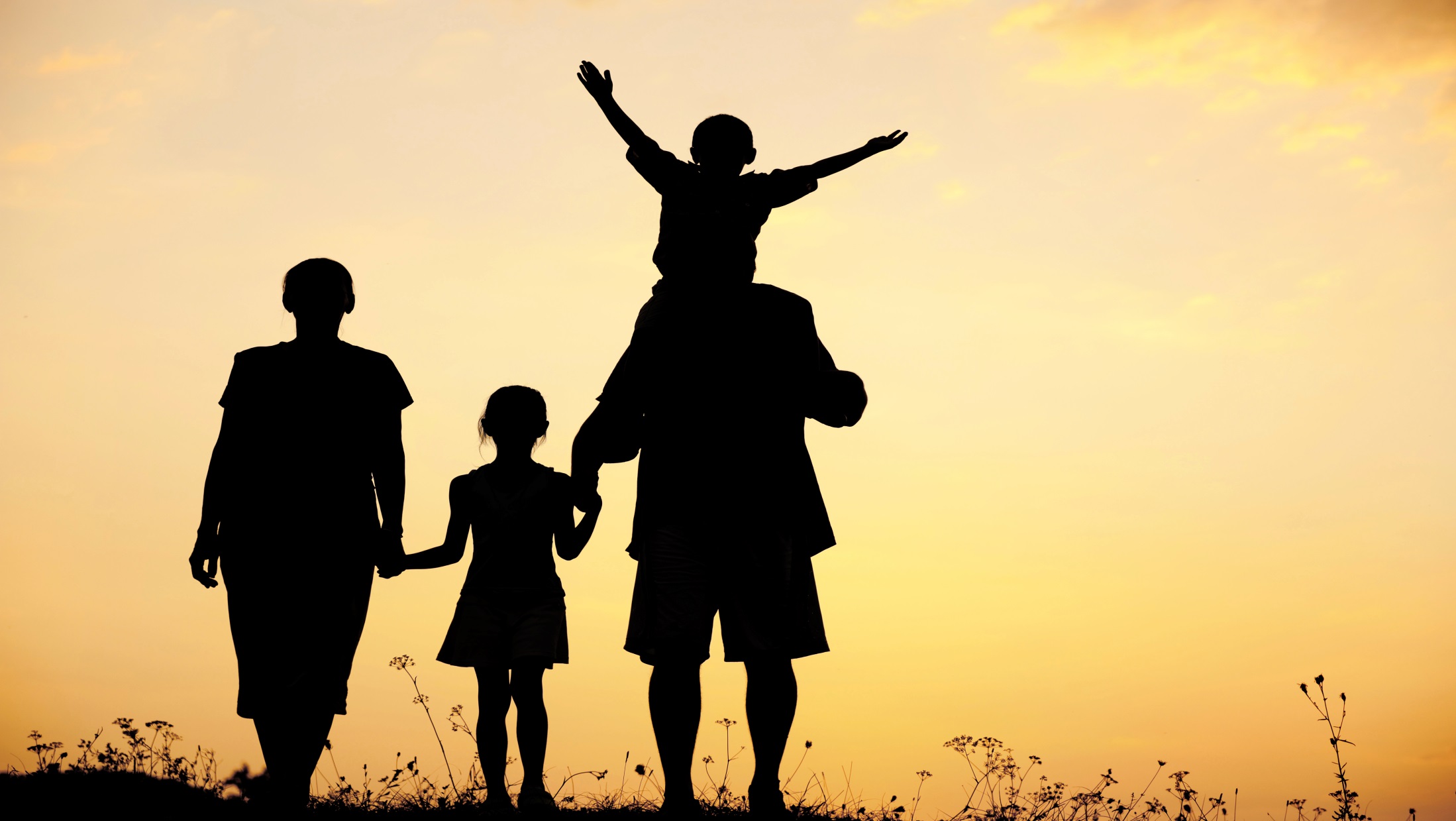 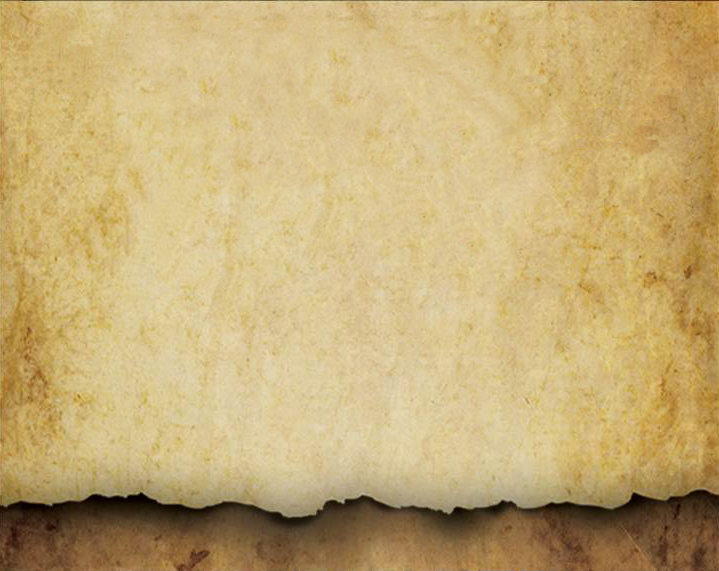 A man develops the potential that God has given him.  By wisely investing in himself, he increases his sense of personal value and influence.  His capability as a man is increased by:  

	A.  Attending a campfire group which gives him the opportunity to 	   	     discuss the Knights concepts and learn to apply them with other men 	     who are supportive of his manhood journey. 

	B.  Integrating what he learns regarding knighthood into his daily 		     activities.  Through these efforts, he develops strength which can be 	   	     utilized to increase his potential as a man.
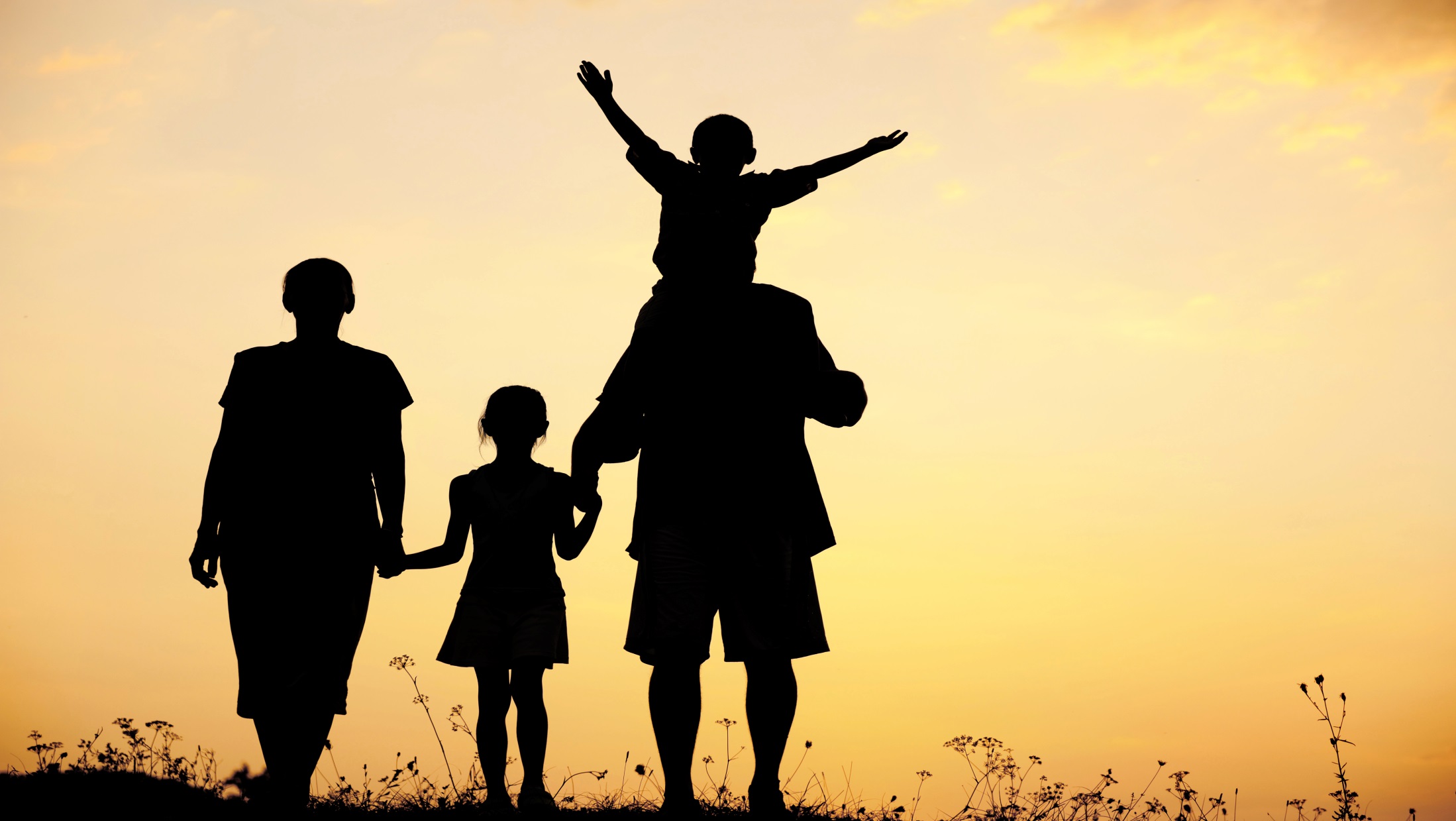 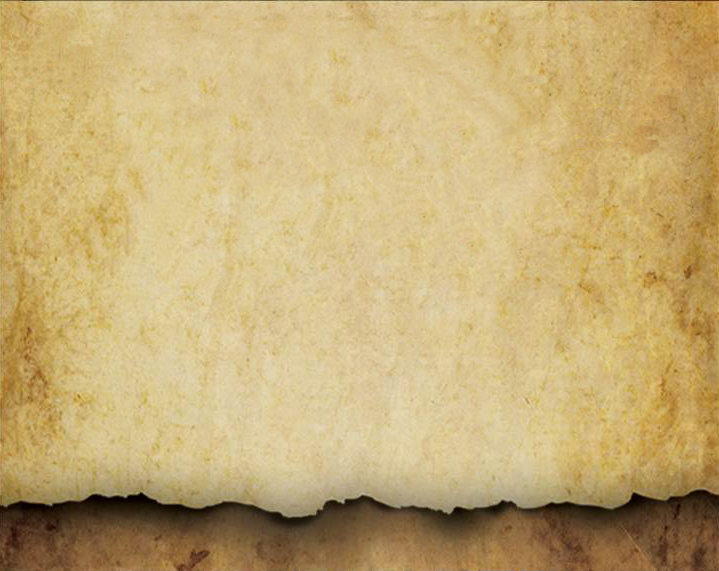 A man develops the potential that God has given him.  By wisely investing in himself, he increases his sense of personal value and influence.  His capability as a man is increased by:  

	C.  His willingness to explore new areas of life which causes him to stretch 	      himself and discourages complacency.

	D.  His efforts to develop himself, which enable him to lead 	  	      	      others well. 

	E.  His acknowledgement of his self-value which gives him the	  	     confidence to step toward the unknown parts of life.
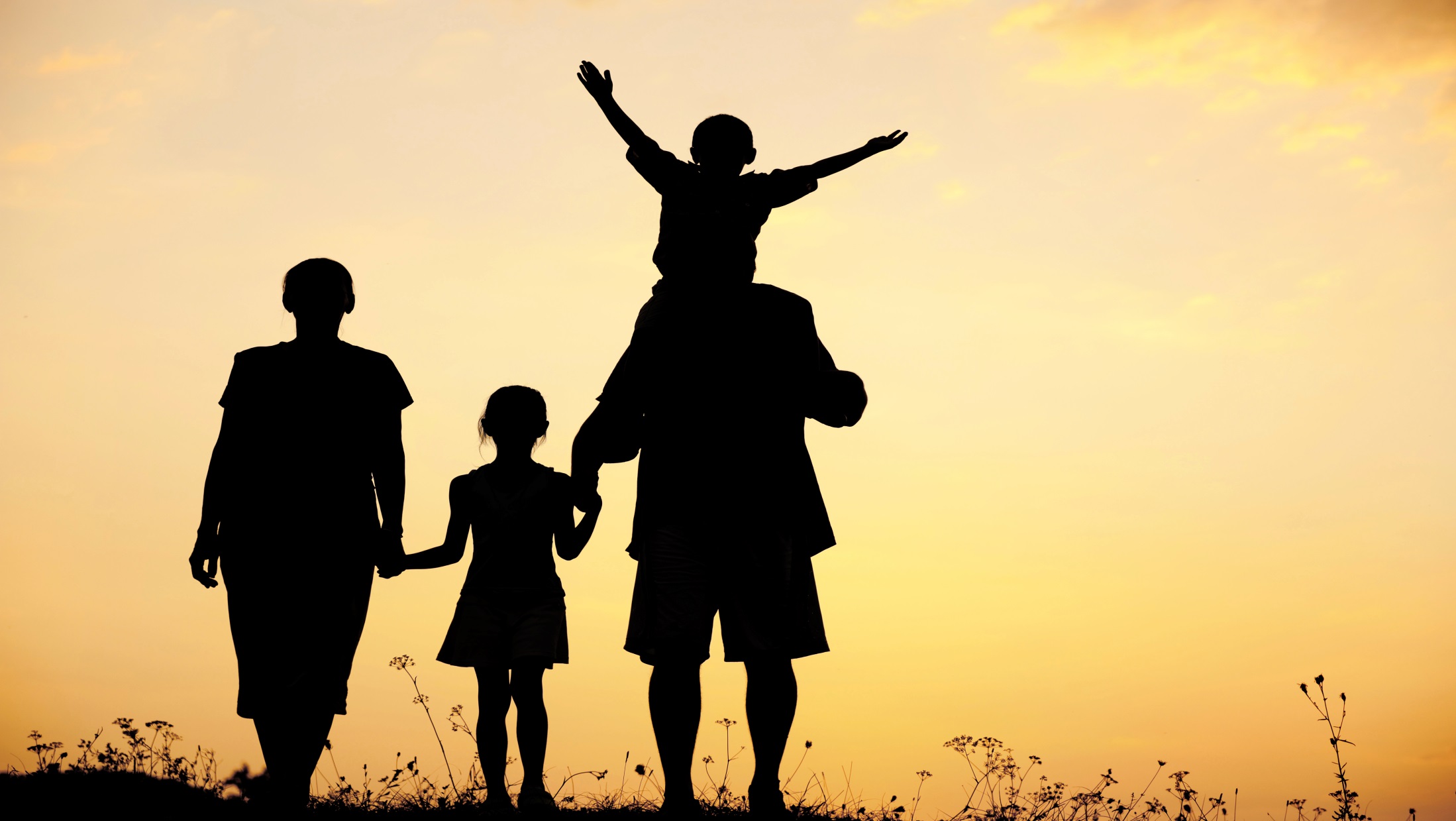 A man develops the potential that God has given him.  By wisely investing in himself, he increases his sense of personal value and influence.  His capability as a man is increased by:  

	F.  Believing the Bible which says:  “To whoever has, to him more shall be 	     given, and he will have an abundance; but whoever does not have, 	   	     even what he has shall be taken away from him.” 	     (Matthew 13:12-NAS)

	G.  Learning to walk more by faith than by sight.  	      (2 Corinthians 5:7-NAS)
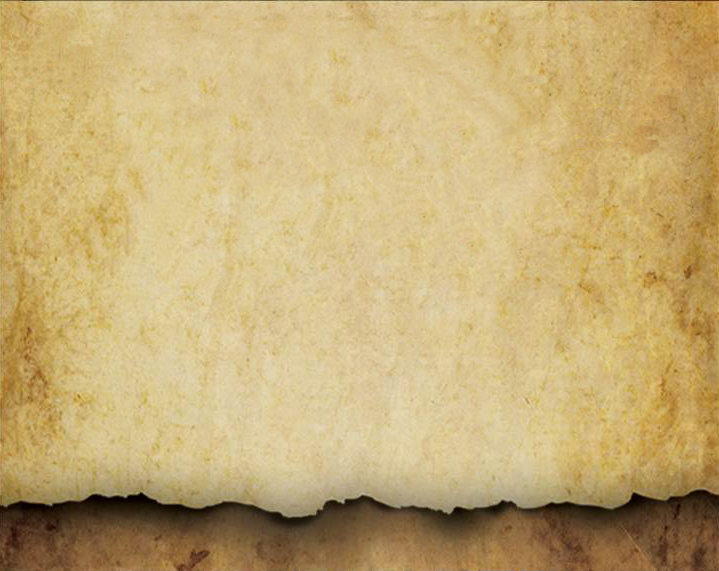 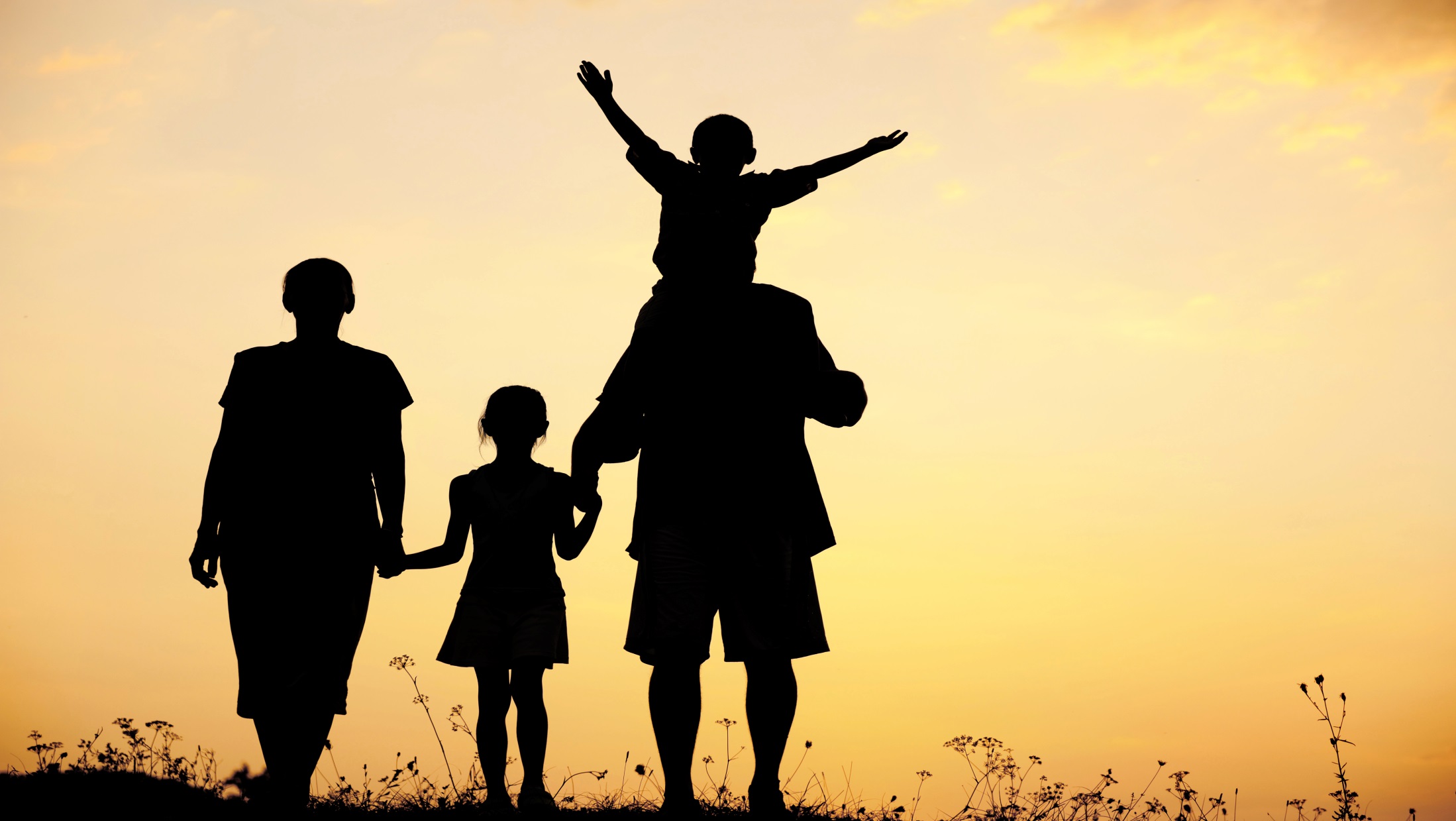 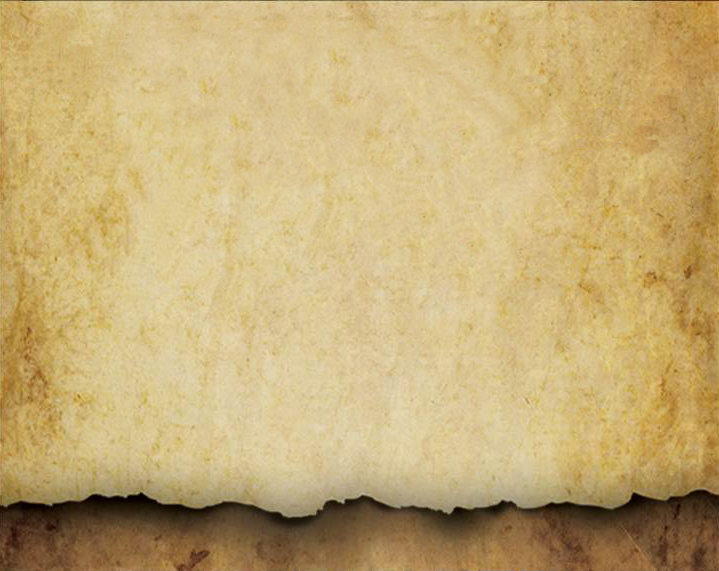 A man recognizes his value through his acceptance of the unique gifts that have been given to him. 

He is able to identify five individually-specific areas in which he has skills/ talent and uses these parts of himself to give to others.

He believes that he is blessed by God and has a responsibility to use his strengths in ways that increase his potential as a man.

He does not hide his talents, but uses them to expand his influence.
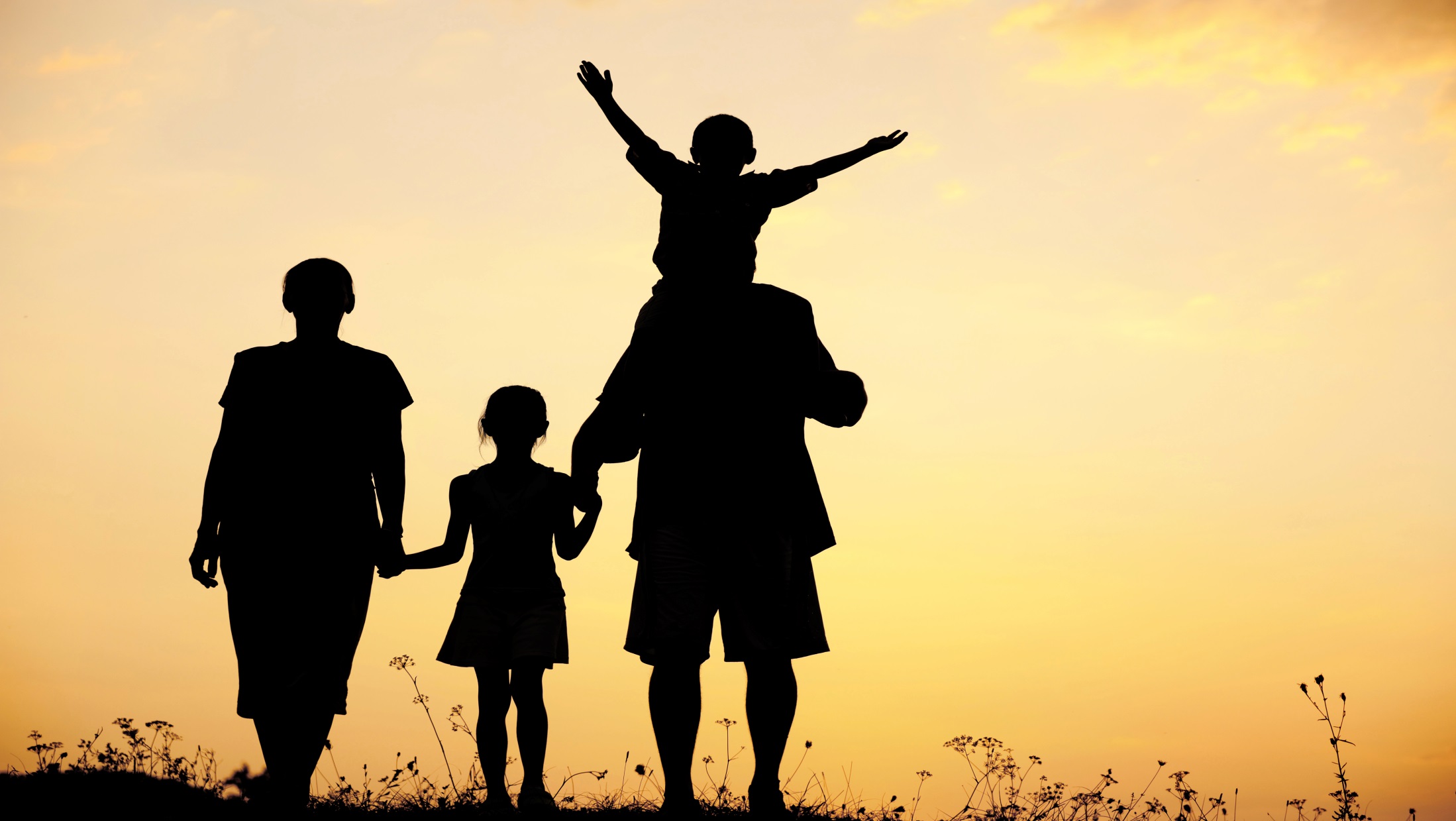 A man recognizes his value through his acceptance of the unique gifts that have been given to him. 

He recognizes that his gifts are magnified by the gifts of others, all of which are necessary to impact the forest.
He is motivated to learn more in each of his areas of skill and enjoys participating in life in this way.
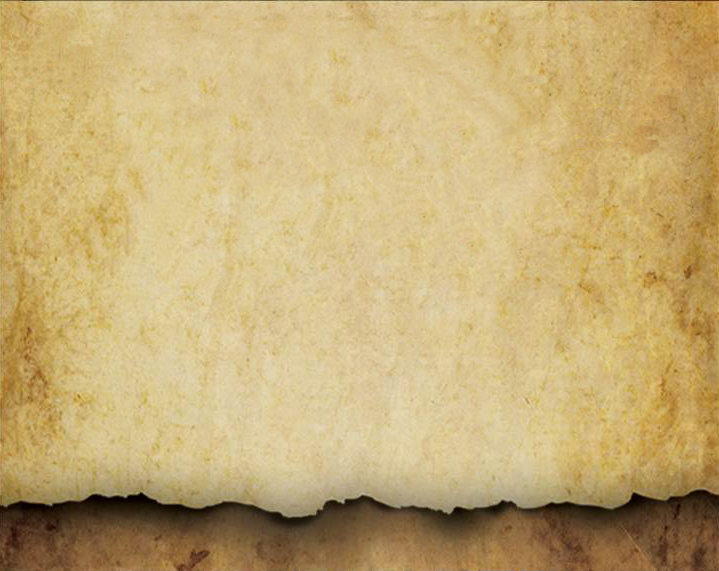 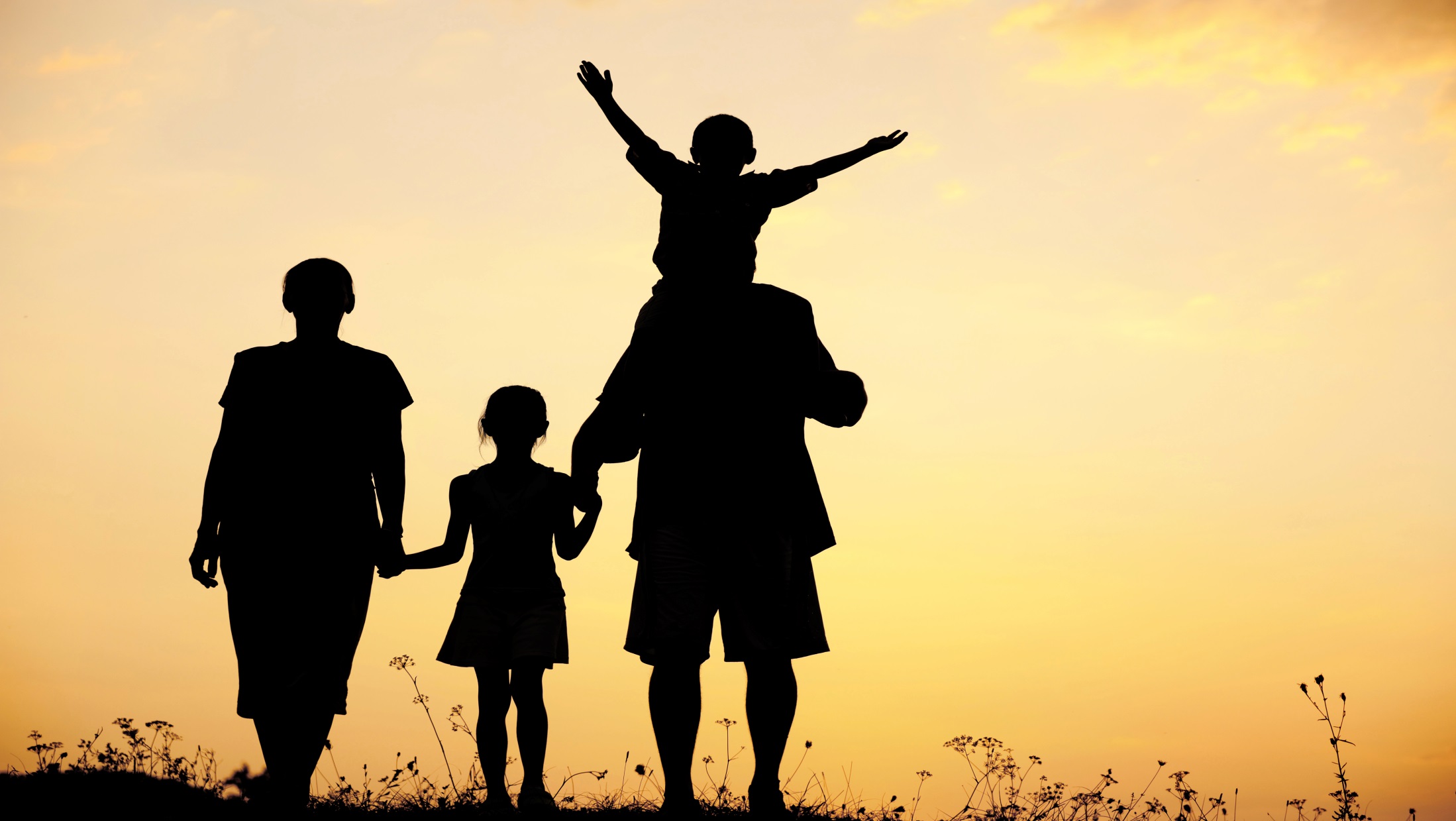 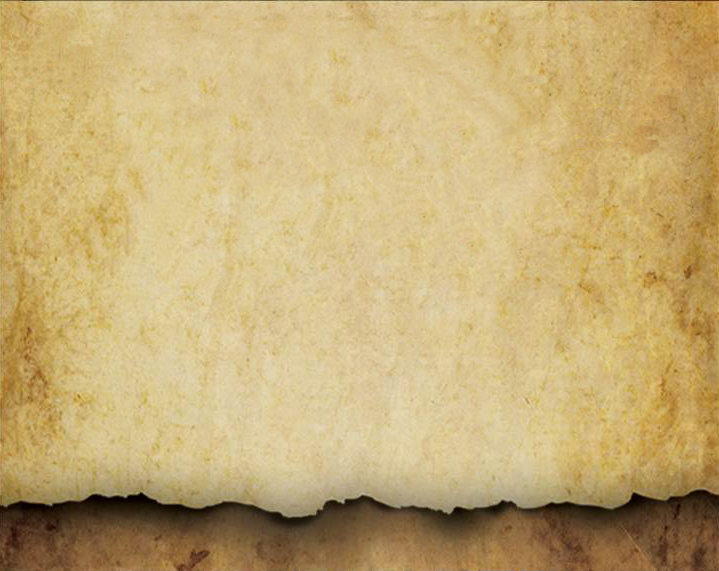 A man recognizes that his relationships with others help him learn to value himself.

	A.  Because he allows others to experience who he is in a non-defensive manner, they 	      value him as a person.

	B.  The people in his life feel good when:

		1.  They receive his love.

		2.  They know he is truly listening to them.

		3.  They feel his affirmation through the compliments he gives them.

		4.  They receive his positive attention.
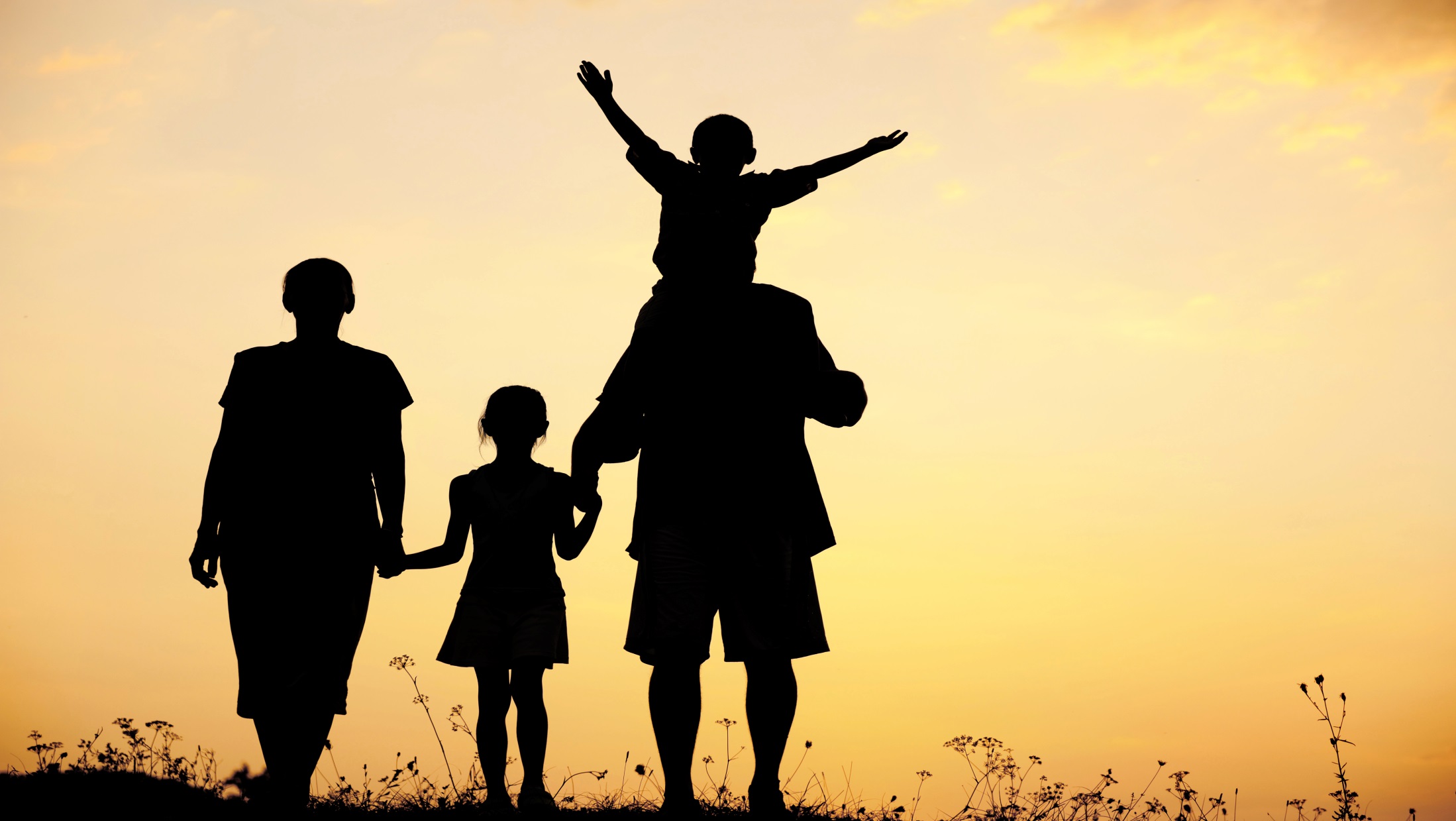 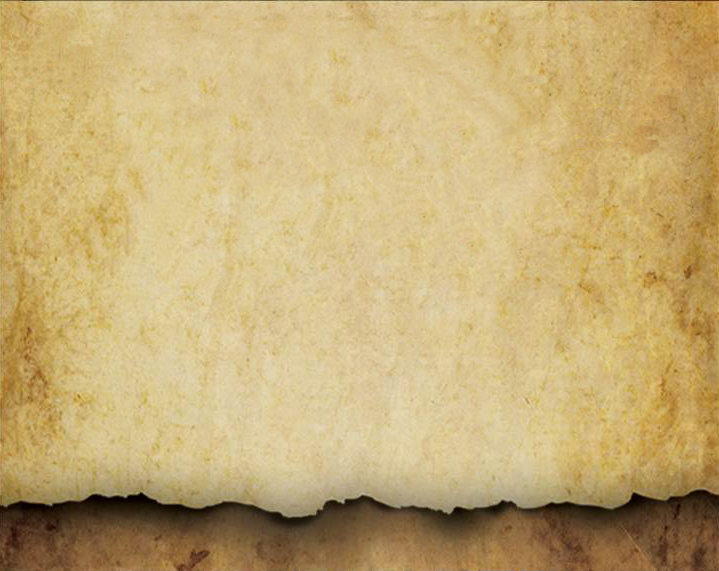 A man recognizes that his relationships with others help him learn to value himself.

	C.  A man is different from a male because he chooses to believe in his value.  	      	      This choice leads to other positive choices:

		1.  He reinforces his belief in his value by holding himself to a positive set of 		     	     standards which reflect his self-respect.

		2.  He consciously chooses to stay away from destructive activities and people who 		     will treat him negatively.

		3.  He takes care of himself physically.
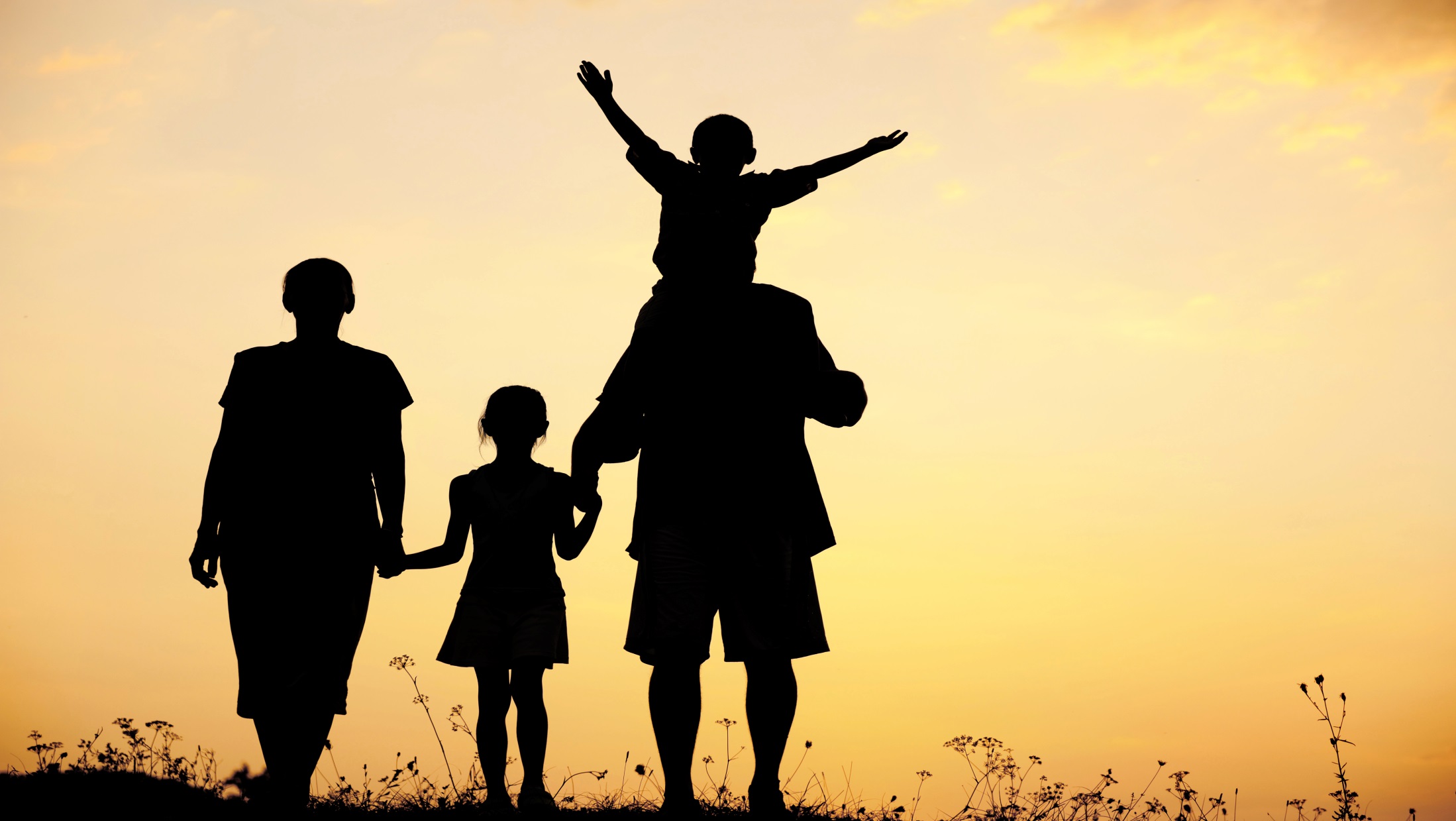 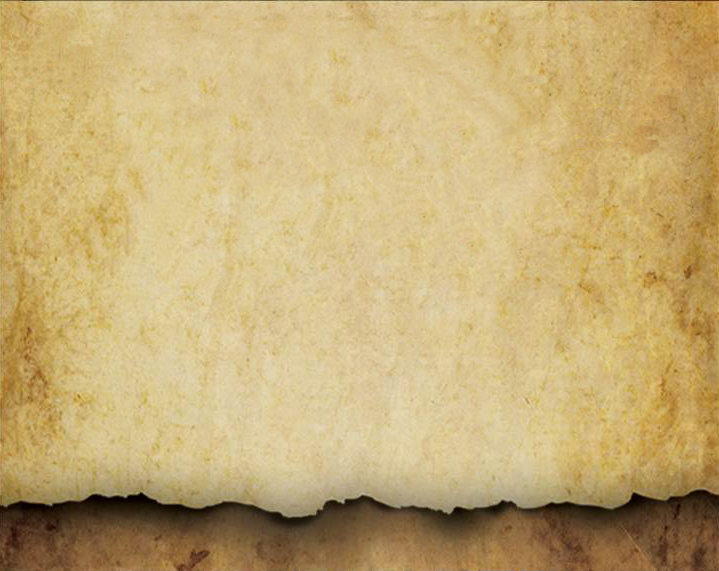 A man recognizes that his relationships with others help him learn to value himself.

	C.  A man is different from a male because he chooses to believe in his value.  	      	      This choice leads to other positive choices:

		4.  He develops his mind in intentional ways so that he can handle the various life 		     circumstances that occur by being a king, lover, warrior and friend.

		5.  He sets boundaries and confronts the imperfections of others with love.

		6.  He recognizes that his shadow is constantly attempting to dominate his life in 			     new ways.
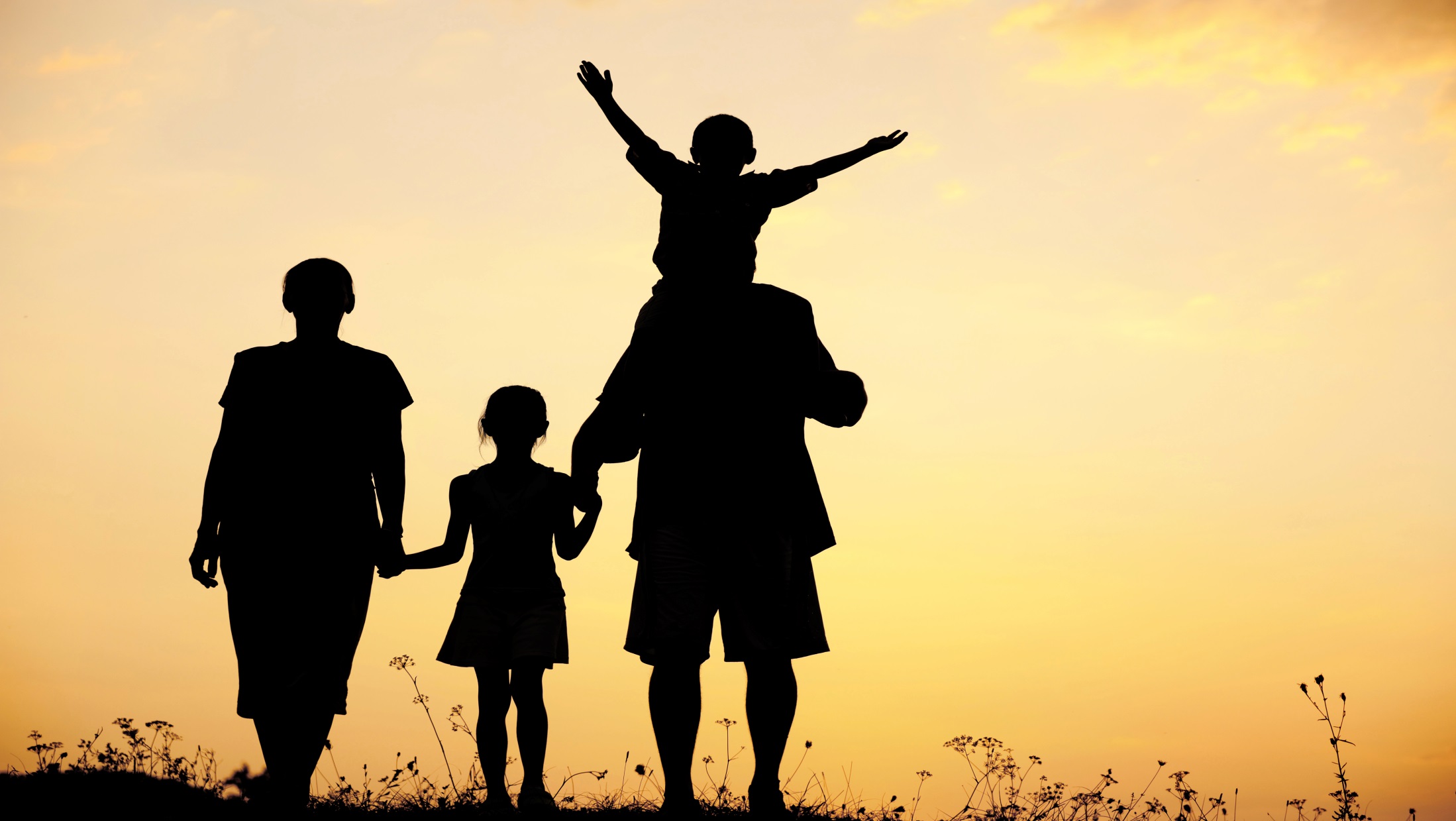 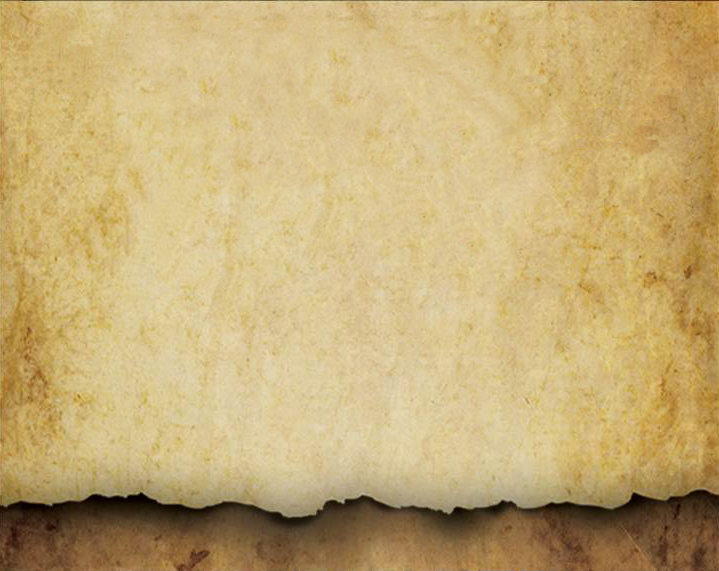 A man recognizes that his relationships with others help him learn to value himself.

	C.  A man is different from a male because he chooses to believe in his value.  	      	      This choice leads to other positive choices:

		7.  He uses his soul as a guide before he makes important decisions by looking at   		     how he defines himself and his sense of meaning.

		8.  He uses his armor wisely as he attempts to make a difference in the world.

		9.  He understands the value of dealing with the pain which is related to his 			     childhood memories and knows that by dealing with this pain, he will develop 		     internal strength.
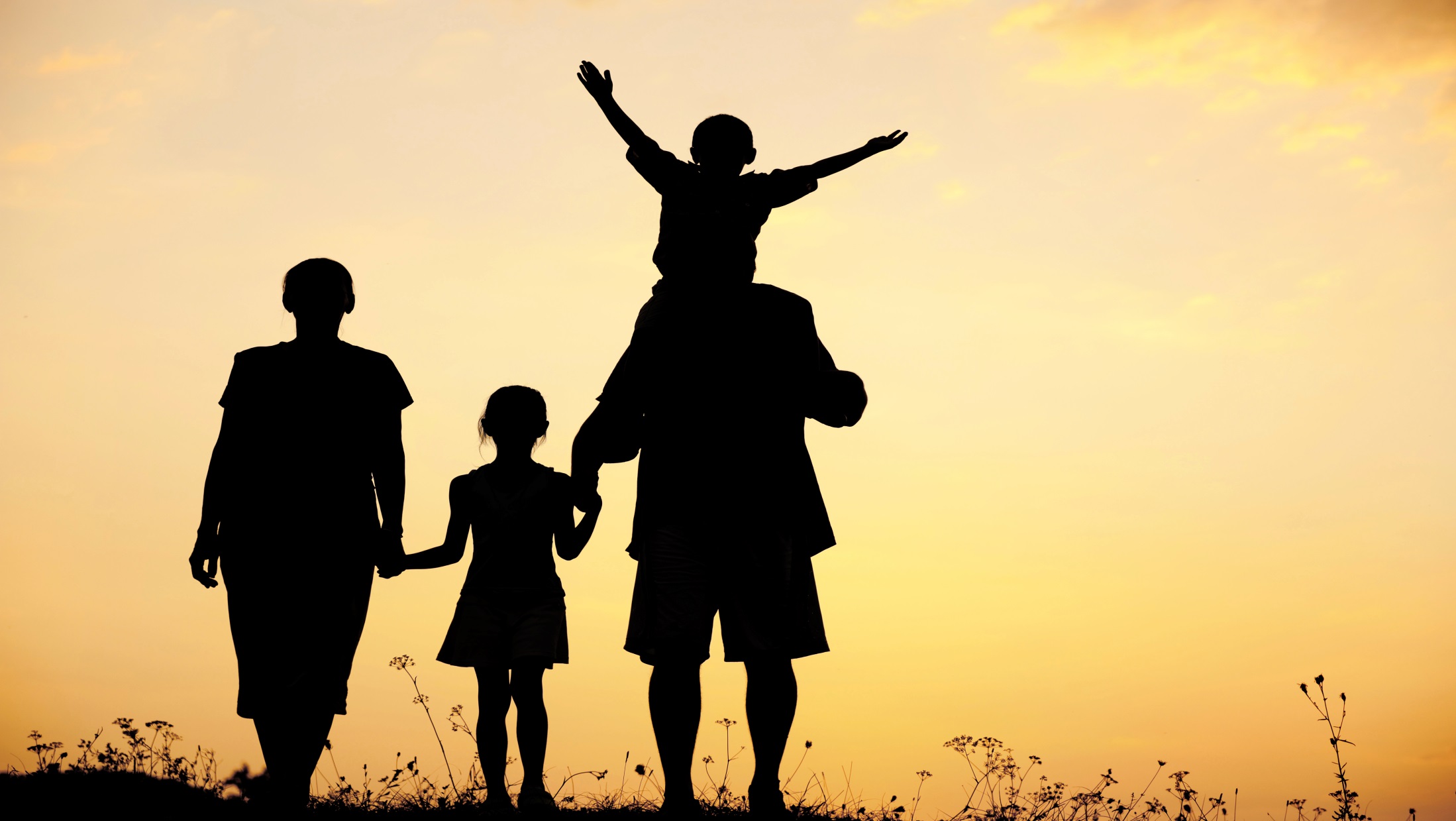 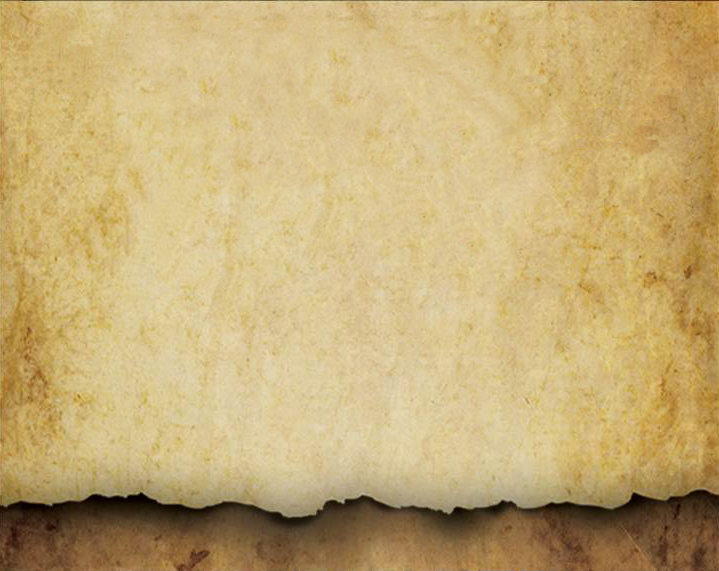 A man recognizes that his relationships with others help him learn to value himself.

	C.  A man is different from a male because he chooses to believe in 	      his value. This choice leads to other positive choices:

		10.  He pursues relationships in which there is a balance 		      	       between giving and receiving.

		11.  He applies his beliefs to his life in increasingly positive 		       ways.
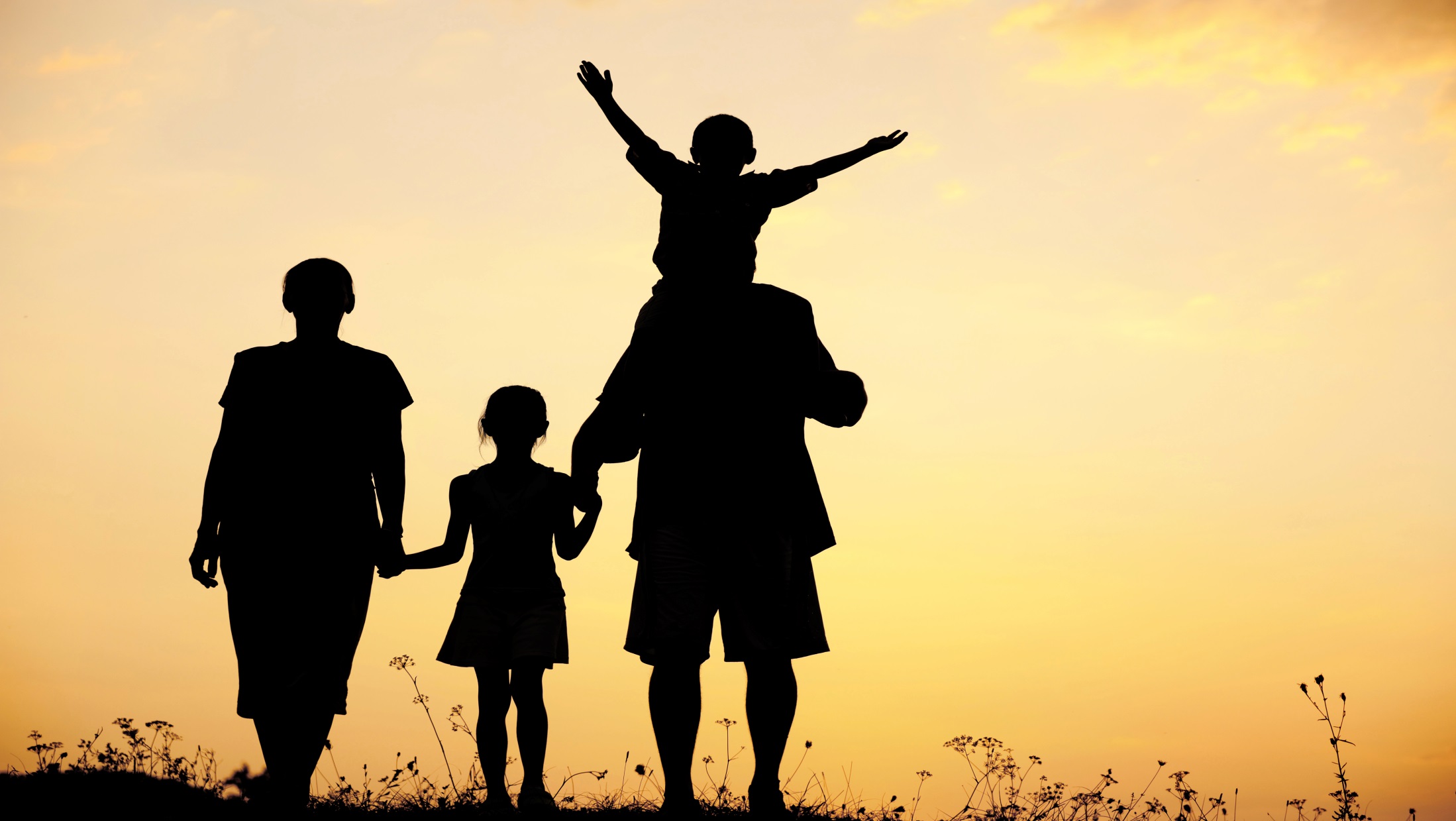 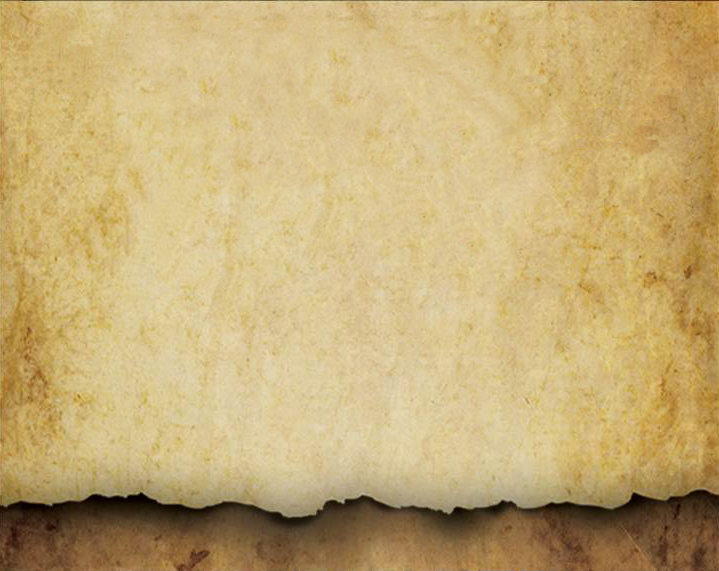 Trying to rescue a disobedient nation, he suffered so that they could see what they were doing.

(Jeremiah 16:5-13)
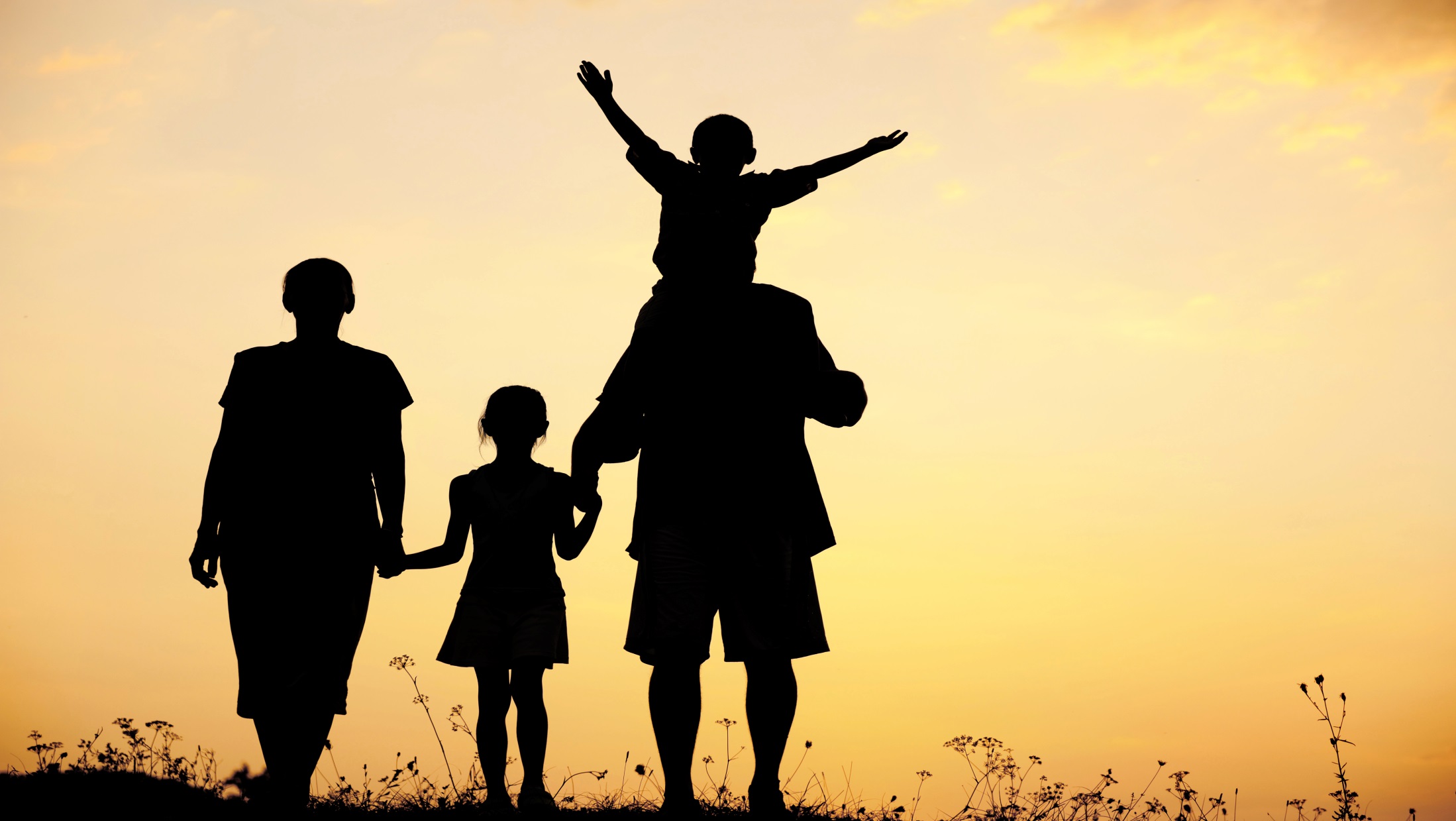 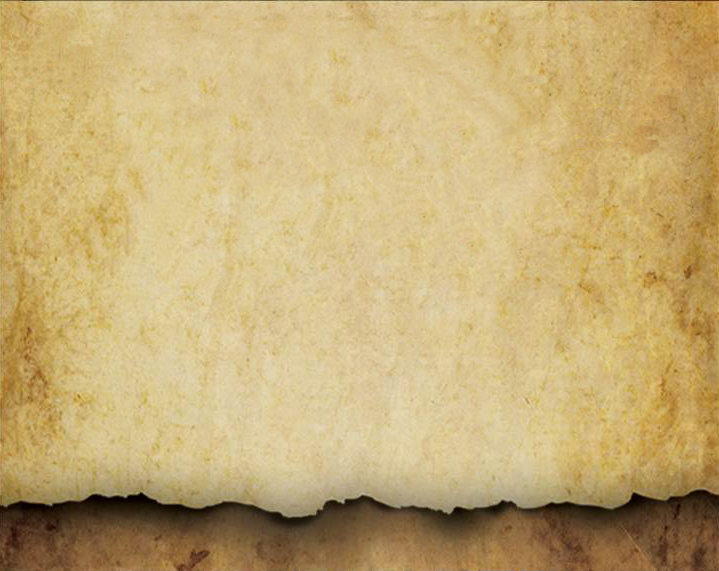 A man recognizes that his relationships with others help him learn to value himself.

	D.  A man’s spirit affirms his value in the following ways: 

		1.  God was willing to send His only Son, Jesus, to die for him.

		2.  He can pursue an ongoing relationship with Jesus Christ 		     who, as his Lord, can empower him. 

		3.  He can seek God’s forgiveness when he temporarily 			     diminishes his value by choosing to sin.
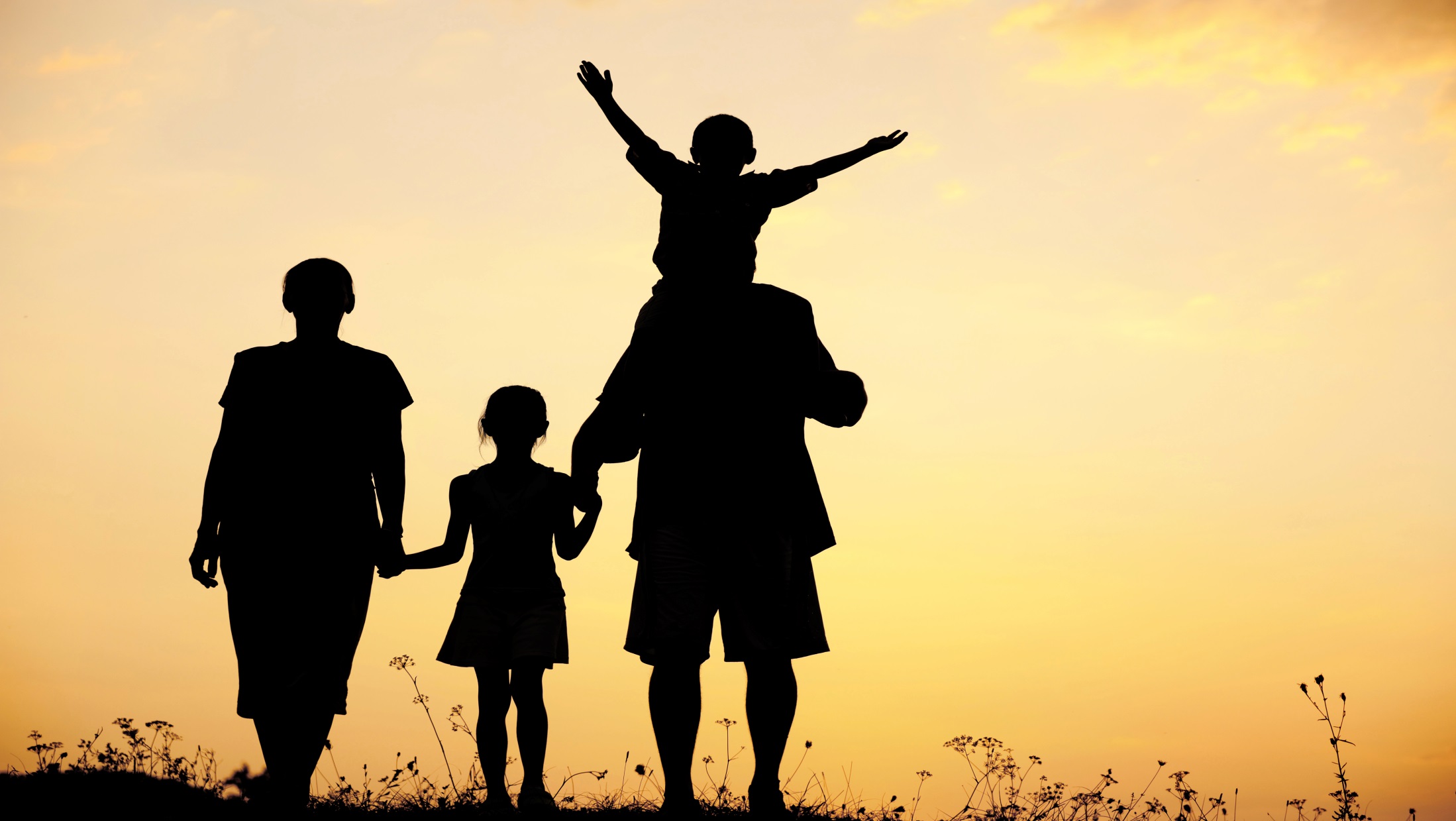 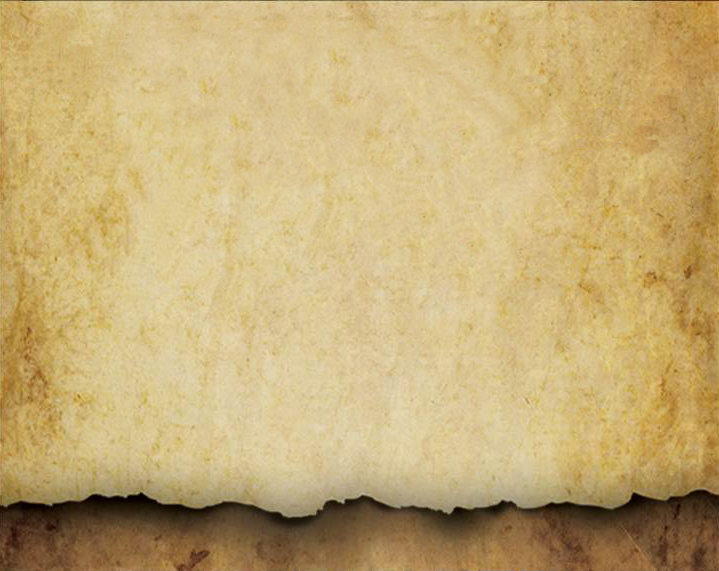 A man recognizes that his relationships with others help him learn to value himself.

	D.  A man’s spirit affirms his value in the following ways: 

		4.  He can rely on the Holy Spirit to give him comfort when he feels discouraged.

		5.  He can rely on the Bible’s promises that God has given him for each and every 		     life event that he encounters. 
		6.  He can enjoy a future that promises an eternity with Jesus.

As a knight, you should always value yourself.